The Hidden Cause of Women’s Oppression
Course Coordinator: Dr. Asmita Bhattacharyya

Assignment done by                                                                               
Sayanti Saren  (Roll 10) &  Soumik Bhattacharjee (Roll 003) 
                            M.Phil. 2nd Semester, Sociology
“a women’s advice is never to seek”
The root of women's oppression is mainly epistemological one. Any social or political or economical inequalities are only the outer layer of the very problem of women’s exploitation.
Epistemology is the philosophical study of the nature, origin and limits of human knowledge.
According to Canadian epistemologist Lorrain Code “Epistemologies, in their trickle down effect in the every day world, play a part in sustaining patriarchal and other hierarchical social structures” (1998:176).
Even in practice of science and other authoritative knowledge making activities along with its methodologies, norms and ideals are very much androcentric in nature.
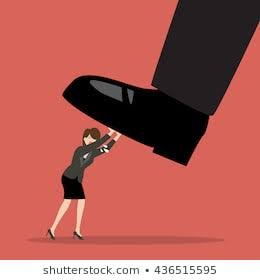 Feminist Empiricism
Empiricism is a type of application which a feminist empiricist tends to do.
It’s a process to gathering objective knowledge which is free from all of biases.
The empiricists challenge the scientific reality. For example- Clitoridectomy is a kind of operation that is done to cure certain illness like hysteria, nymphomania, lesbianism and excessive masturbation (Mayer's 2004:206) by detaching the clitoris from vagina.
Feminist has challenged that these operations are done on the females but then what are ways to cure such illness in men?
Remedies
Reconstructing objectivity
Sandra Harding’s Propositions
Counter arguments of Sandra’s propositions
Beyond Objectivity: Sceptics & Post-Modernist
Objectivity as inclusive as possible is paralleled with the intellectual movement of Post- Modernism
Postmodernist thinker Haraway wrote an influential paper 'Situated Knowledges’
Haraway’s displays a difference between situated knowledge and Feminist critical Empiricism
According to Haraway 'Situated Knowledges' means - Partial, locatable ,critical knowledges sustaining the possibility of webs of connection called solidarity in politics and shared conversations in epistemology.     
Standpoint theory and situated knowledge both support the notion of tracking subjective and perspectival nature of Knowledge claims.
Post Modernist View of objectivity
The skepticism regarding gaining objective knowledge is that the medium of investigation that is language is itself an unreliable medium of communication, according to the view of deconstructionist.
Sceptic view of Objectivity
Oppression through language
"Great he/she battle" concept developed by American Literally theorist Jane Hedley(1992)
Offers equal opportunities for women in private & public lives.
The whole linguistics system is biased against women.
Feminine & Unfeminine terms derogatory for women. For example - sweet, pretty and gentle affirm feminity ambitious, bold and vigorous may cast women as strong and autonomous but also condemn them as unwomanly.          
Australian scholar Dale Spender's book Man Made Language (1980) announces her view that - "the English language has been literally man made and that it is primarily under male control".
Women’s voices and there world are muted.
The Great he/she battle
Lacking the ability to express their experiences in male language, they either internalize the male reality or are silenced.
This view raises many questions - How men make Language?  
Linguistic oppression fail to express the specificity of women's experience. 
Rich and Daly share a quest for a new language that will allow women to understand and express their gynocentric selves. 
 Many feminist developing a new, non-oppressive women's language from a practical perspective.
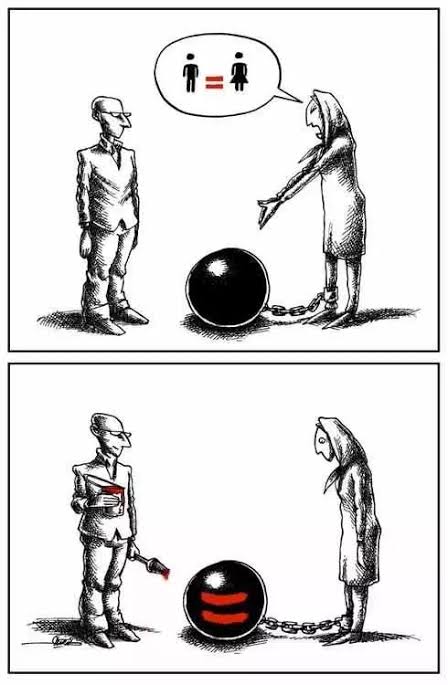 Further conundrum
Feminist attempt to counter 'the problem that has no name’

Women’s oppression not just in social domain but at the level of deep structures in understanding both knowledge and language. 

Global structure of language and consciousness is challenges.  

Reforming oppressive social conditions of women’s lives.
Criticisms
Conclusion
Feminist methodology works from ‘the periphery to the core’. It questions the dominant forms of knowledge building that defines, in fixed terms, who can be a knower and what can be known . It is not always advantageous to have the epistemic advantage because ability to see situation becomes limited.
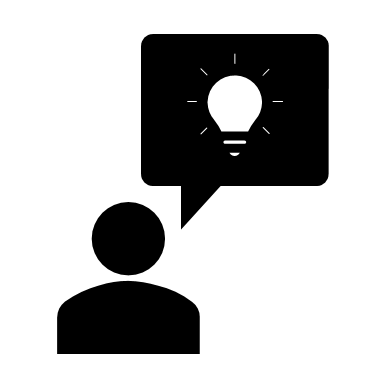 References
Bowden P. & Mummery J. (2012). Understanding Feminism. Rawat Publications
http://www.Britannica.com
References
Code Lorraine. (1998). Epistemology: In a Companion to Feminist Philosophy.(pp. 173-84). Alison M. Jaggar & Iris Marion Young (eds). Oxford. Blackwell.

Meyers Diana T. (2004). Being Yourself: Essays on Identity, Action and Social Life. Lanham. MD: Rowman & Littlefield
Further Readings
Graswick Heidi  E . (2011).  Feminist Epistemology and Philosophy of Science : power in Knowledge. Springer Science and Business Media. 

Harding Sandra G. (1986). The Science Question In Feminism. Cornell University Press.
     
Harding Sandra. (2016). Whose Science? Whose Knowledge? : Thinking from Women’s Lives. Cornell University Press.  

Ramazanoglu Caroline. (2003). Feminism and The Contradiction of Oppression. USA. Routledge.
   
Shuford Alexandra L. (2010). Feminist Epistemology and American Pragmatism: Dewey and Quine. A&C Black.
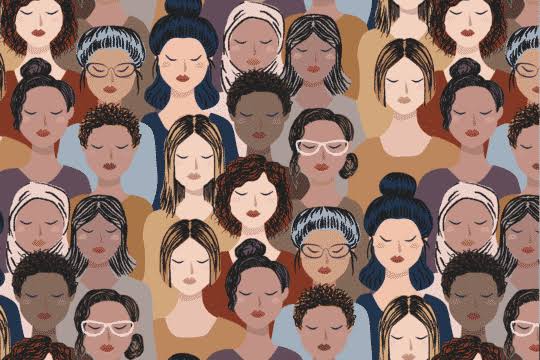 Thank You